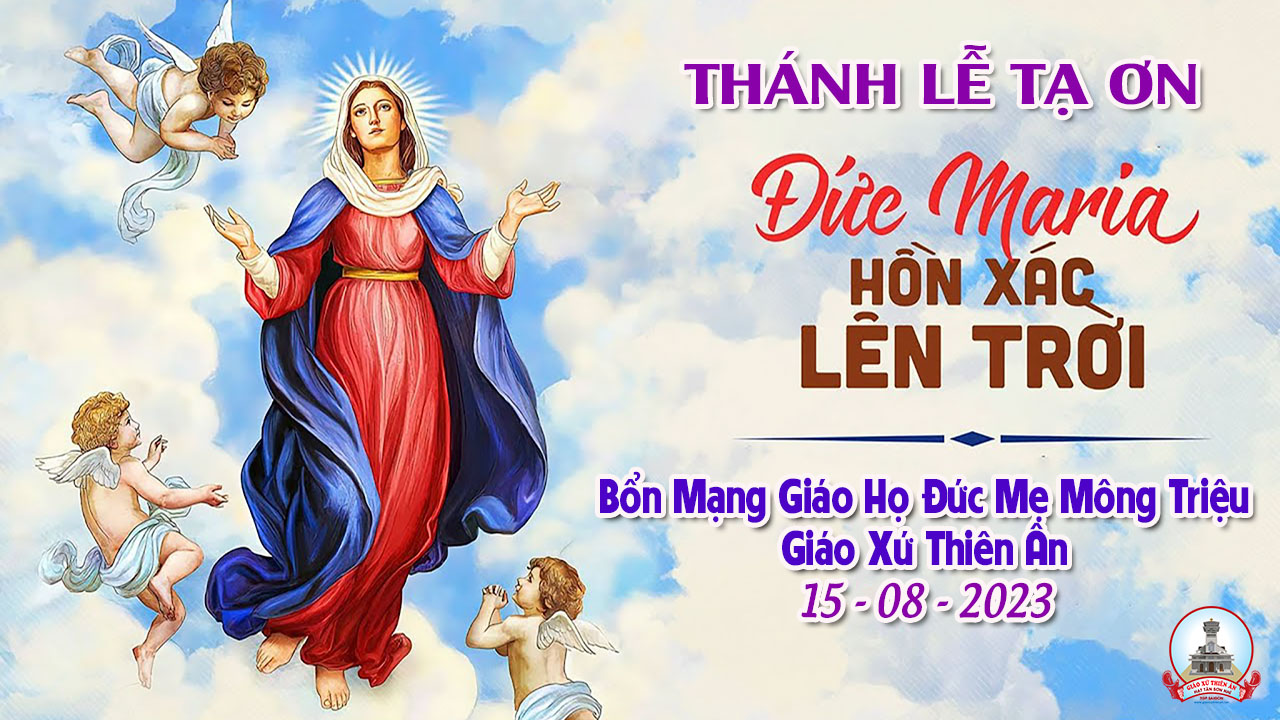 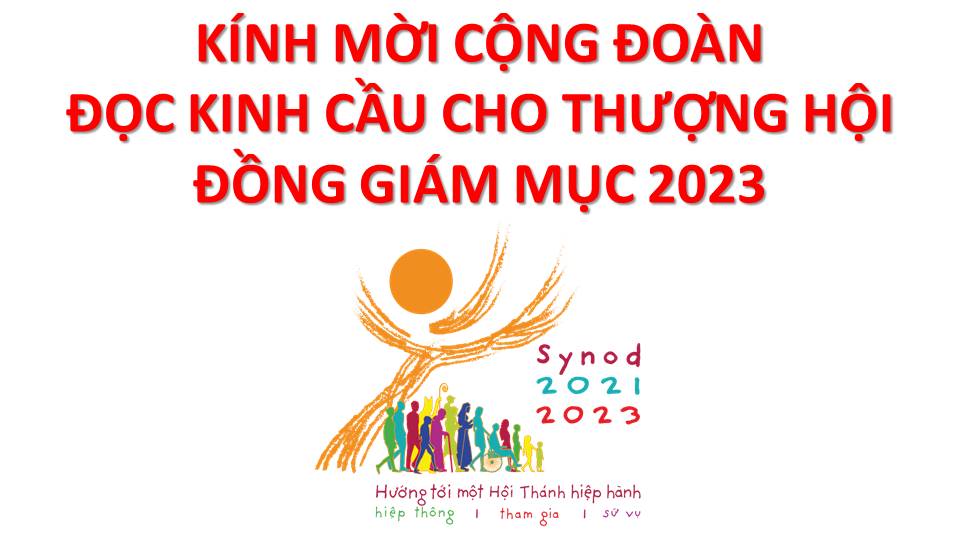 Lạy Chúa Thánh Thần là Ánh sáng Chân lý vẹn toàn,Chúa ban những ân huệ thích hợp cho từng thời đại, và dùng nhiều cách thế kỳ diệu để hướng dẫn Hội Thánh,
này chúng con đang chung lời cầu nguyện cho cácGiám mục, và những người tham dự Thượng Hội đồng Giám mục thế giới.
Xin Chúa làm nên cuộc Hiện Xuống mới trong đời sống HộiThánh, xin tuôn tràn trên các Mục tử ơn khôn ngoan và thông hiểu, gìn giữ các ngài luôn hiệp thông với nhau trong Chúa,
để các ngài cùng nhau tìm hiểu những điều đẹp ý Chúa, và hướng dẫn đoàn Dân Chúa thực thi những điều Chúa truyền dạy.
Các giáo phận Việt Nam chúng con, luôn muốn cùng chung nhịp bước với Hội Thánh hoàn vũ, xin cho chúng con biết đồng cảm với nỗi thao thức của các Mục tử trên toàn thế giới, ngày càng ý thức hơn về tình hiệp thông,
thái độ tham gia và lòng nhiệt thành trong sứ vụ của HộiThánh, Nhờ lời chuyển cầu của Đức Trinh Nữ Maria, Nữ Vương các Tông đồ và là Mẹ của Hội Thánh,
Chúng con dâng lời khẩn cầu lên Chúa, là đấng hoạt động mọi nơi mọi thời, trong sự hiệp thông với Chúa Cha và Chúa Con, luôn mãi mãi đến muôn đời. Amen.
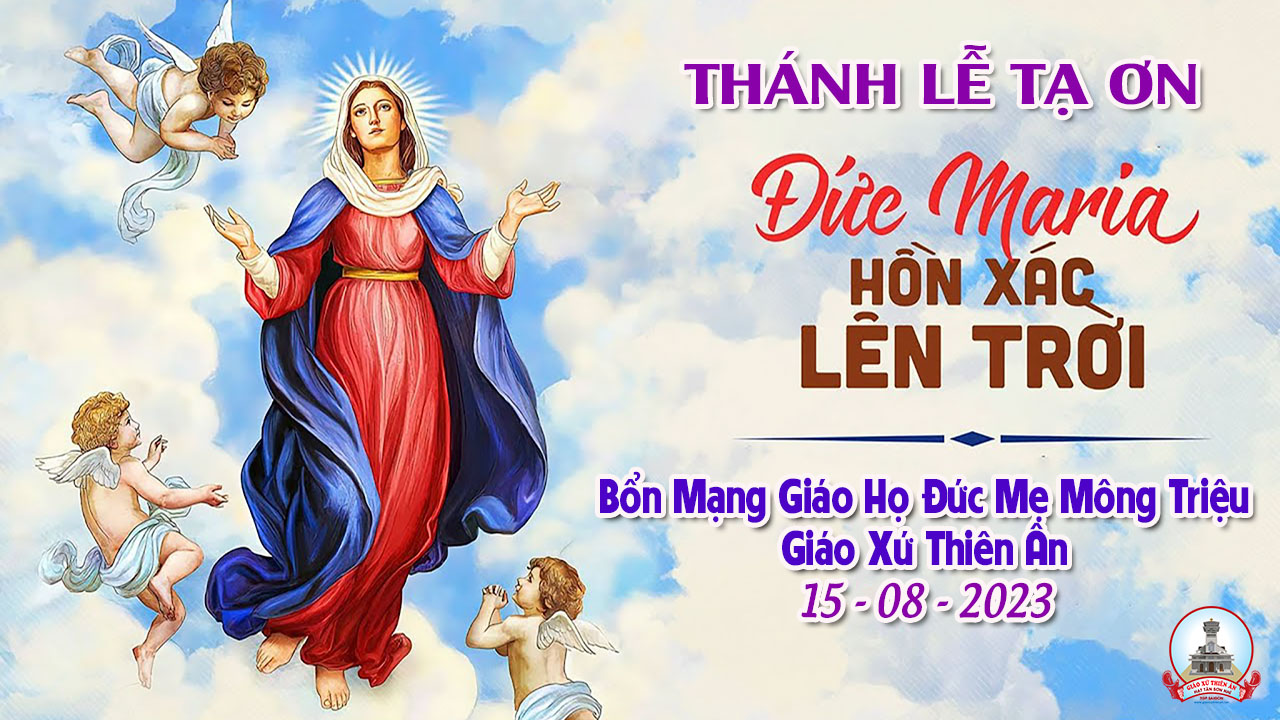 Rước Kiệu
Cung Chúc Trinh Vương
Tk1: Cung chúc Trinh Vương không hề nhiễm tội truyền. Thật Mẹ là Mẹ Thiên Chúa, Mẹ khiết trinh trọn đời. Cung chúc Trinh Vương là kho tích ơn thiêng. Mẹ đã hi sinh hiệp công để cứu chuộc nhân loại.
Đk: Mẹ Maria, ai là không được Mẹ thương đến. Khốn thay nhân loại mê đắm nên lãng quên. Mẹ Fatima, con nguyện xin đền tạ yêu mến. Muốn hy sinh nhiều yên ủi Mẹ khỏi ưu phiền.
Tk2: Cung chúc Trinh Vương Mẹ quyền phép khôn lường. Vì Mẹ đầy ơn Thiên Chúa, Mẹ Nữ Vương muôn loài. Cung chúc Trinh Vương, Mẹ nhân ái yêu thương. Mẹ cứu giúp ai lạc bước, ai khốn khổ trên đời.
Đk: Mẹ Maria, ai là không được Mẹ thương đến. Khốn thay nhân loại mê đắm nên lãng quên. Mẹ Fatima, con nguyện xin đền tạ yêu mến. Muốn hy sinh nhiều yên ủi Mẹ khỏi ưu phiền.
Tk3: Nhưng đáng thương thay nhân loại đã trở lòng. Làm nên mão gai nhọn sắc rạch nát tim Mẹ lành. Mong ước Trinh Vương lượng tha thứ bao dung. Cho thế nhân bao tội lỗi xin Đức Mẹ thương tình.
Đk: Mẹ Maria, ai là không được Mẹ thương đến. Khốn thay nhân loại mê đắm nên lãng quên. Mẹ Fatima, con nguyện xin đền tạ yêu mến. Muốn hy sinh nhiều yên ủi Mẹ khỏi ưu phiền.
Tk4: Con muốn vang cung với thần thánh trên trời. Và bao người lành dưới thế ngợi chúc Mẹ Thiên đình. Cung chúc Trinh Vương chiều hôm với ban mai. Con muốn mến yêu Mẹ mãi con mến yêu tận tình.
Đk: Mẹ Maria, ai là không được Mẹ thương đến. Khốn thay nhân loại mê đắm nên lãng quên. Mẹ Fatima, con nguyện xin đền tạ yêu mến. Muốn hy sinh nhiều yên ủi Mẹ khỏi ưu phiền.
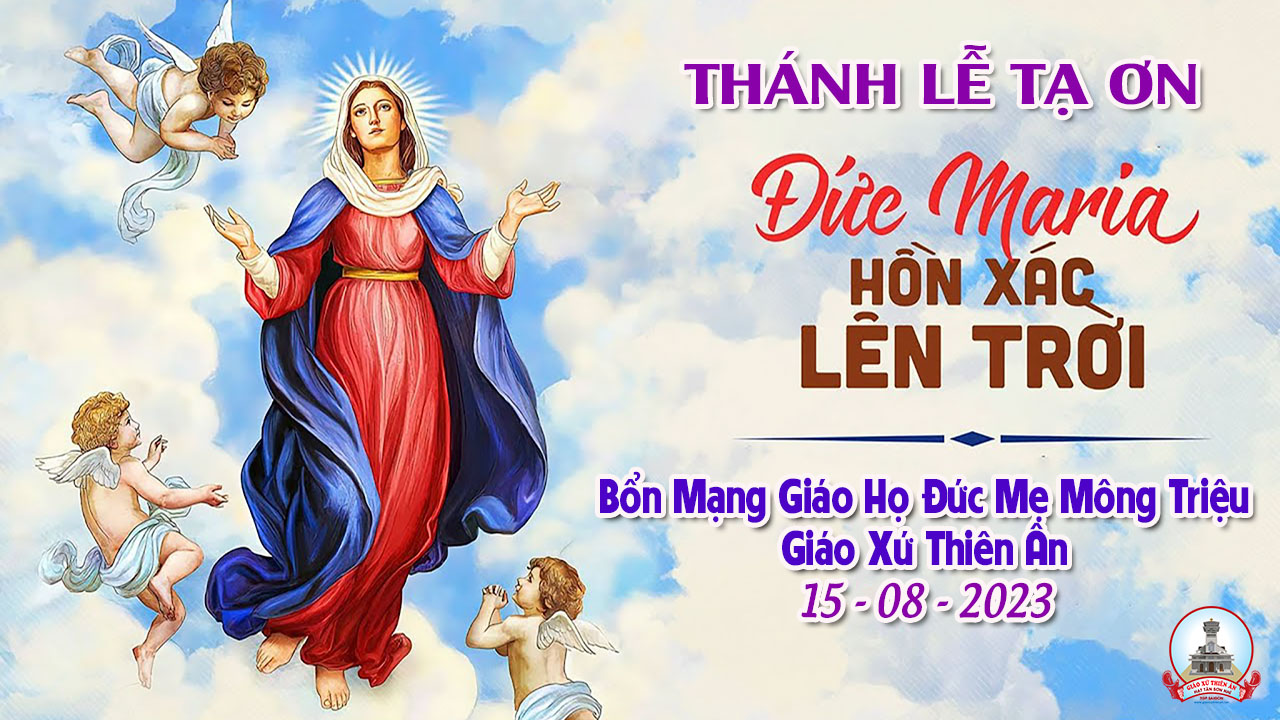 Ca Nhập Lễ
Mẹ Về Thiên Cung
Viễn Xứ
Tk1: Mẹ về thiên cung trời cao ca hát vang rền. Mẹ về thiên cung trần gian hướng mắt nhìn lên. Triều thần thánh vui mừng cùng trần gian tưng bừng, trổi nhạc lên hòa vang mừng Mẹ hiển vinh.
Đk: Hát khen mừng kính Nữ Vương Thiên Đàng. Xác thân linh hồn về bên ngai Chúa. Hát khen Ave Maria. Chốn cao xin Mẹ chở che đỡ nâng.
Tk2: Mẹ về thiên cung triều thiên rực rỡ huy hoàng. Mẹ về thiên cung đoàn con theo bước Mẹ liên. Mẹ là ánh sao trời, là vầng trăng sáng ngời, để từ nay bình  minh đẩy lui bóng đêm.
Đk: Hát khen mừng kính Nữ Vương Thiên Đàng. Xác thân linh hồn về bên ngai Chúa. Hát khen Ave Maria. Chốn cao xin Mẹ chở che đỡ nâng.
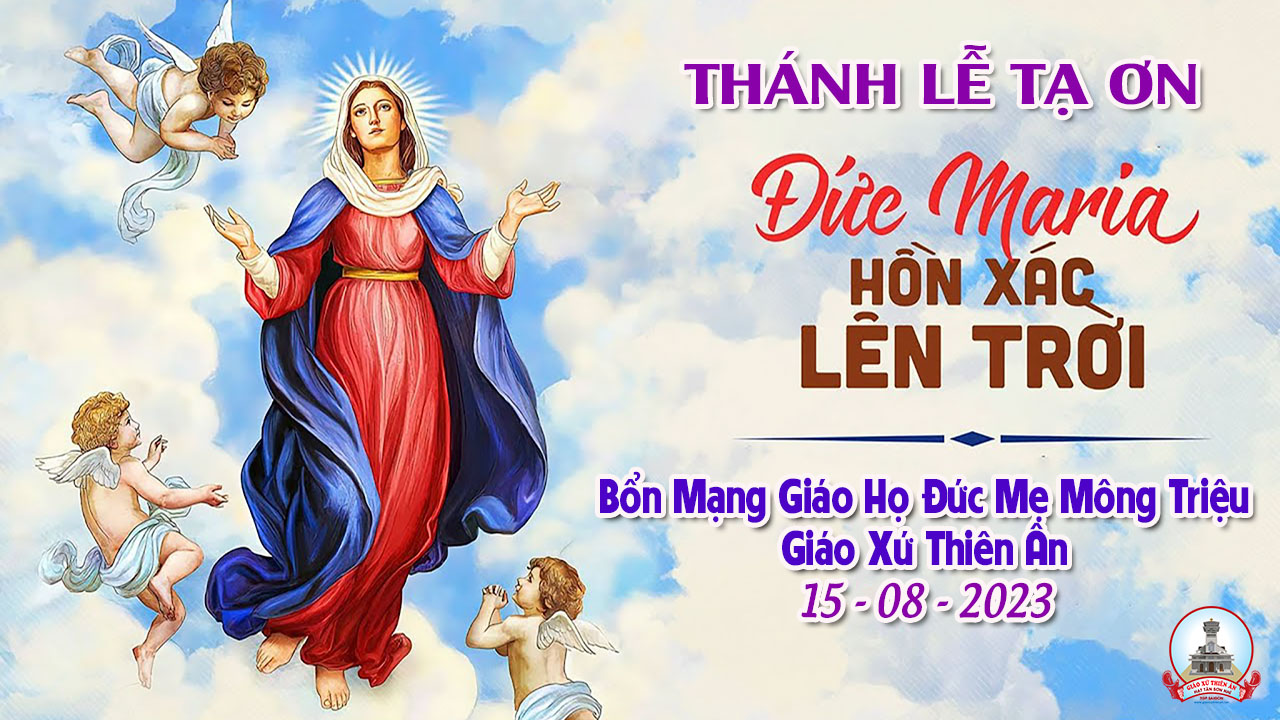 KINH VINH DANH
Chủ tế: Vinh danh Thiên Chúa trên các tầng trời.A+B: Và bình an dưới thế cho người thiện tâm.
A: Chúng con ca ngợi Chúa.
B: Chúng con chúc tụng Chúa. A: Chúng con thờ lạy Chúa. 
B: Chúng con tôn vinh Chúa.
A: Chúng con cảm tạ Chúa vì vinh quang cao cả Chúa.
B: Lạy Chúa là Thiên Chúa, là Vua trên trời, là Chúa Cha toàn năng.
A: Lạy con một Thiên Chúa,            Chúa Giêsu Kitô.
B: Lạy Chúa là Thiên Chúa, là Chiên Thiên Chúa là Con Đức Chúa Cha.
A: Chúa xóa tội trần gian, xin thương xót chúng con.
B: Chúa xóa tội trần gian, xin nhậm lời chúng con cầu khẩn.
A: Chúa ngự bên hữu Đức Chúa Cha, xin thương xót chúng con.
B: Vì lạy Chúa Giêsu Kitô, chỉ có Chúa là Đấng Thánh.
Chỉ có Chúa là Chúa, chỉ có Chúa là đấng tối cao.
A+B: Cùng Đức Chúa Thánh Thần trong vinh quang Đức Chúa Cha. 
Amen.
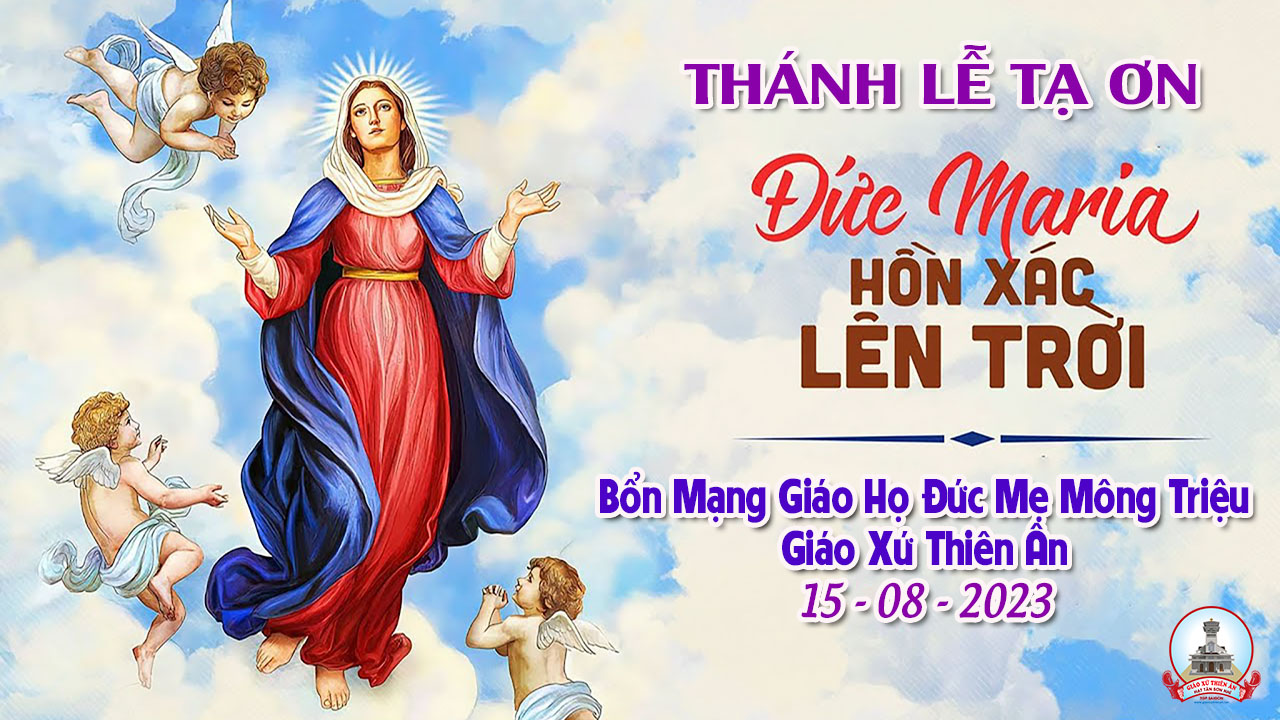 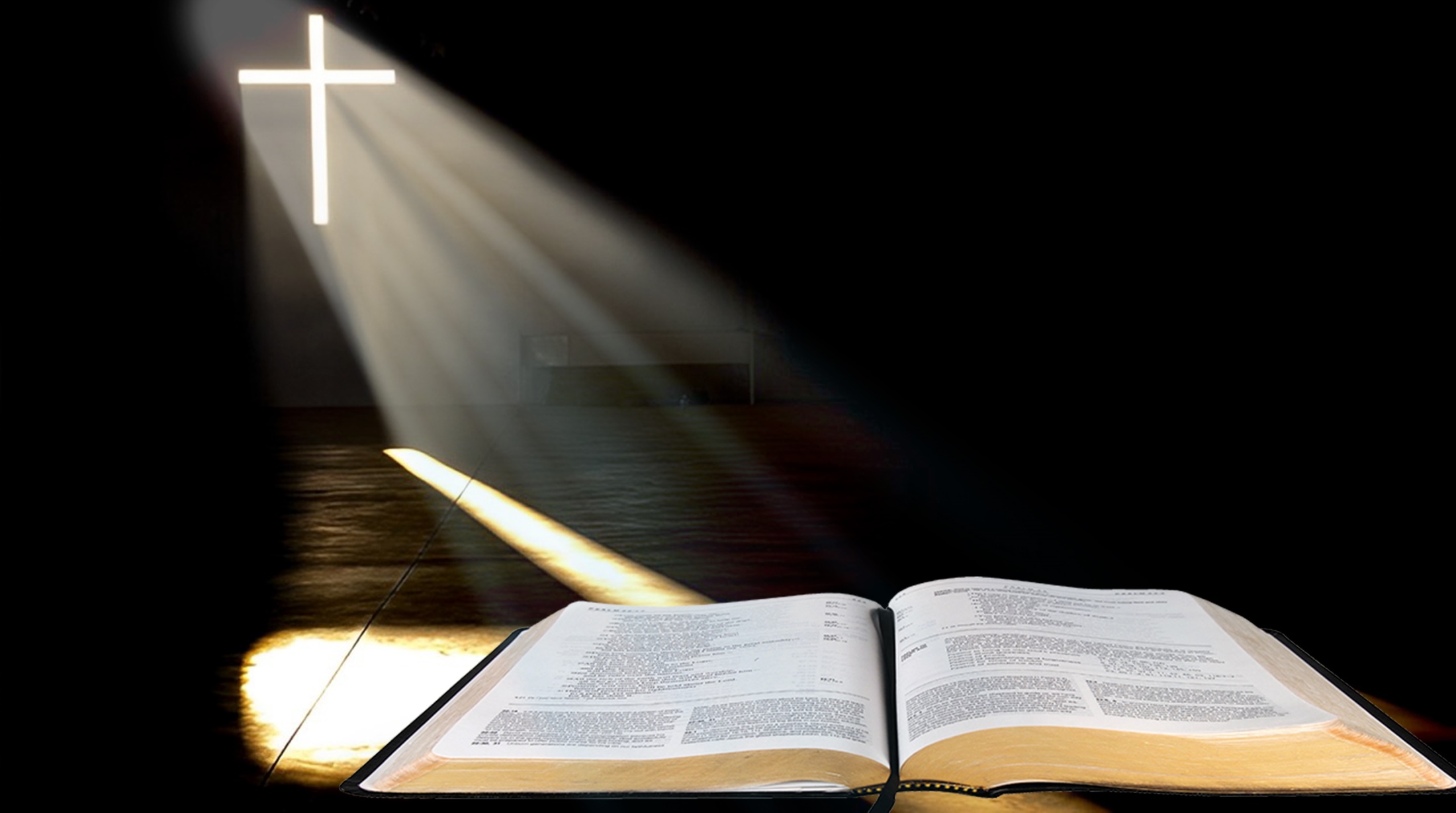 Thánh vịnh 44.
Bài trích sách khải huyền của thánhGioan Tộng Đồ.Có một người Phụ Nữ, mình khoác mặt trời,chân đạp mặt trăng.
Đáp Ca
Thánh Vịnh 44
Văn Duy Tùng
03 Câu
Đk: Nữ Hoàng bên hữu Thánh Vương điểm trang lộng lẫy toàn vàng Ô-phia.
Tk1: Hàng cung nữ có những vị công chúa, bên hữu Ngài hoàng hậu sánh vai, trang điểm vàng Ô-phia lộng lẫy.
Đk: Nữ Hoàng bên hữu Thánh Vương điểm trang lộng lẫy toàn vàng Ô- phia.
Tk2: Tôn nương hỡi xin hãy nghe nào, đưa mắt nhìn và hãy lắng tai. Quên dân tộc, quên đi nhà thân phụ.
**: Sắc nước hương trời Quân Vương sủng ái, hãy vào phục lạy: “Người là Chúa của bà”.
Đk: Nữ Hoàng bên hữu Thánh Vương điểm trang lộng lẫy toàn vàng Ô- phia.
Tk3: Lòng hoan hỷ đoàn người tiến bước, vẻ tưng bừng vào tận hoàng cung.
Đk: Nữ Hoàng bên hữu Thánh Vương điểm trang lộng lẫy toàn vàng Ô- phia.
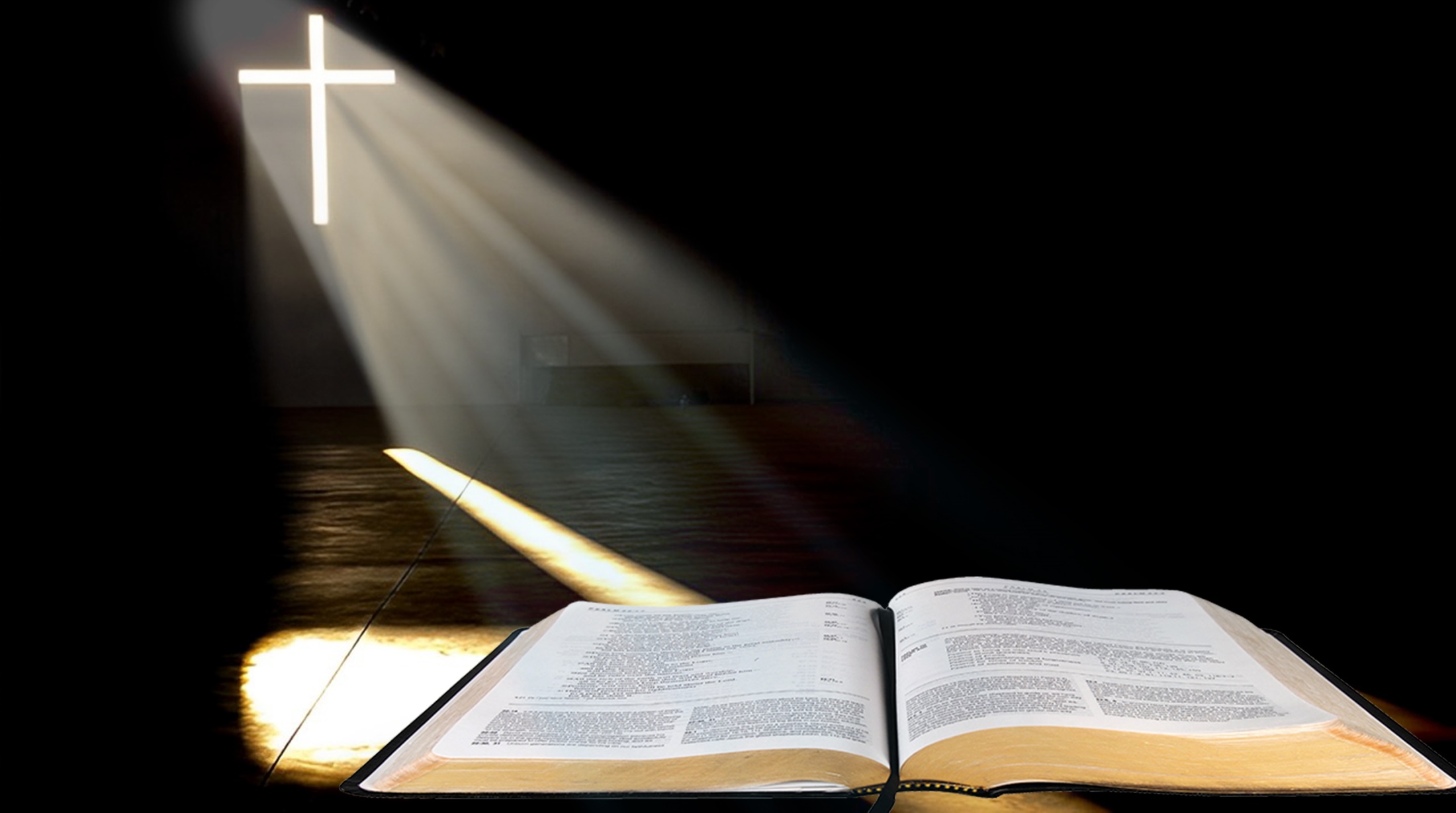 Bài đọc 2.
Bài trích thư thứ nhất của thánh Phao-lô tông đồ 
gửi tín hữu Cô-rin-tô.
Mở đường là Đức Ki-tô,
rồi đến lượt những kẻ thuộc về Người.
Alleluia-Alleluia:
Đức Maria được rước lên trời, muôn vạn thiên sứ hoan hỉ vui mừng.
Alleluia:
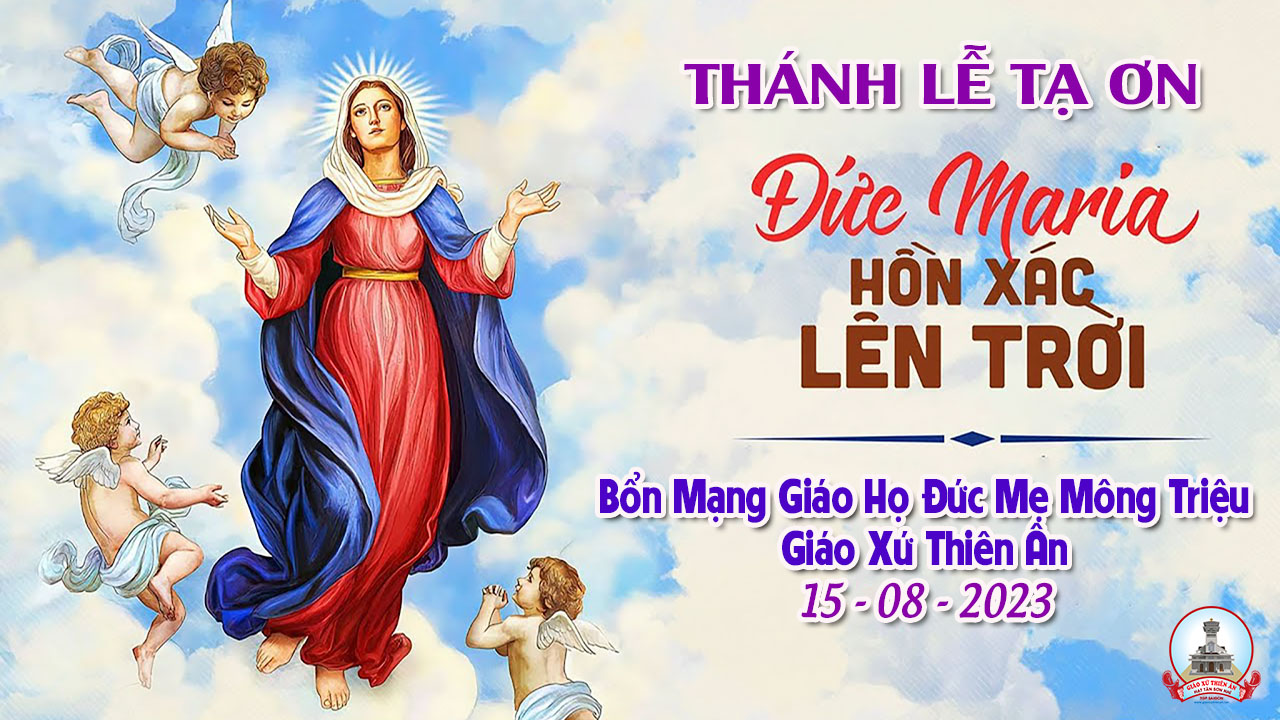 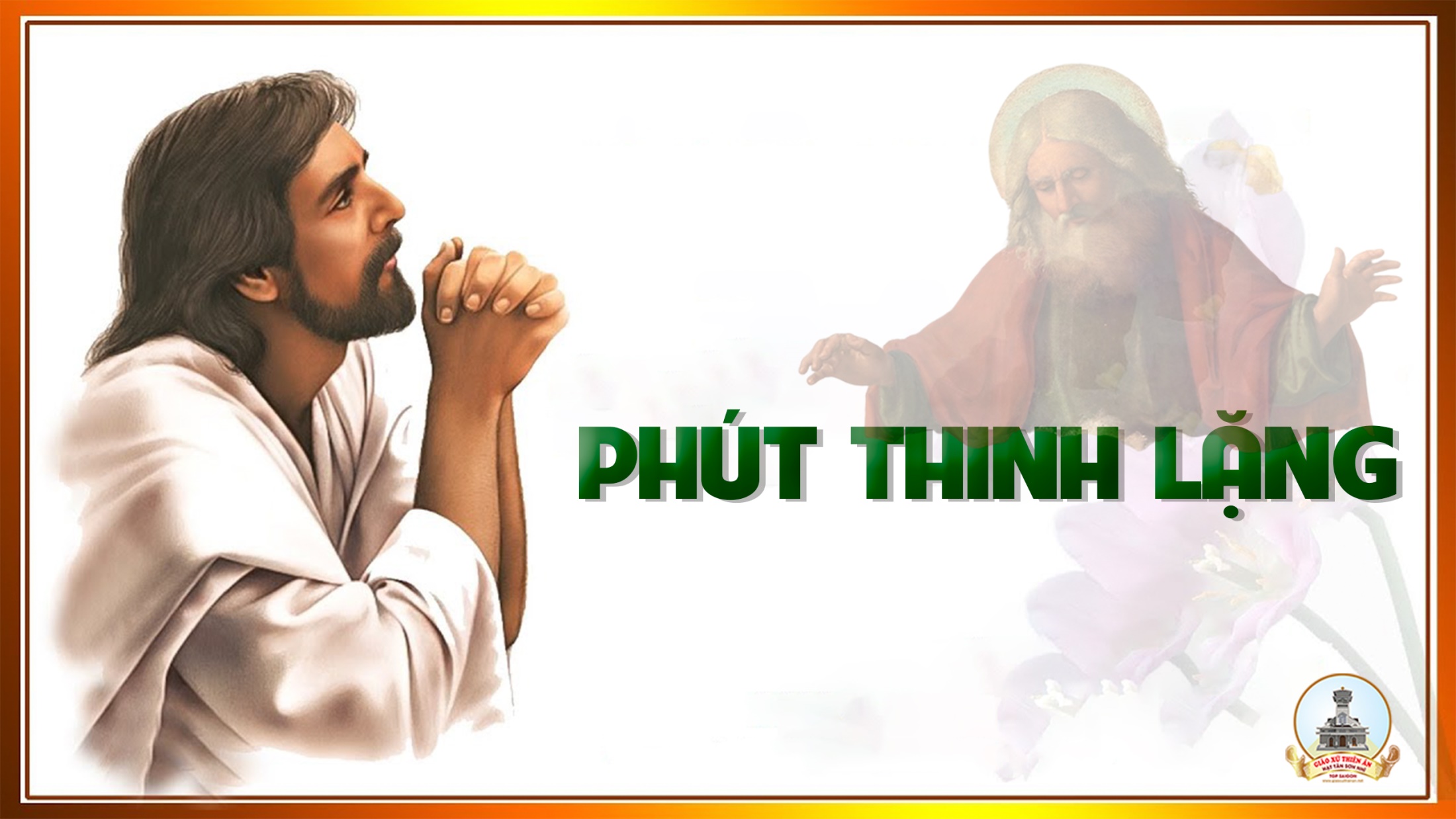 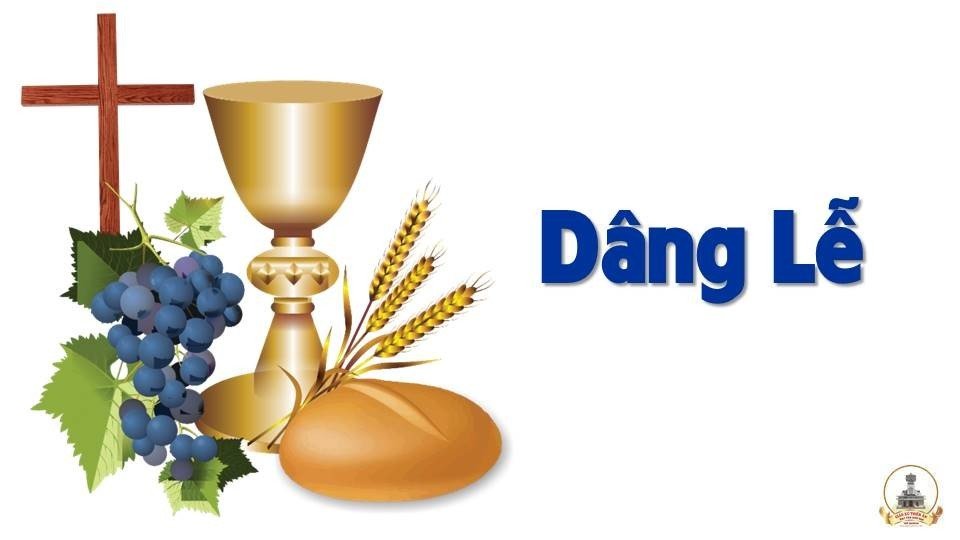 Con Muốn Dâng Ngài
Thiên Lý
Tk1:  Con muốn dâng lên Ngài bánh từ hạt lúa vàng tươi. Là hoa mầu ruộng đất do nước mắt giọt mồ hôi. Như hương hoa cuộc sống nuôi lớn con từ thuở nào.
**:  Xin dâng lên tòa cao này bông lúa thơm ngọt ngào. Như lễ dâng chân thành, xin ơn Chúa thương chúc lành.
Đk:  Lòng hiệp lòng nguyện dâng lời con thiết tha nguyện dâng. Khi ban mai hay chiều tàn lời dâng Chúa luôn vọng ngân..
**:  Và này cuộc đời con nguyện dâng Chúa như lòng son. Đâu cao sang chỉ mọn hèn phận con nhỏ bé như không..
Tk2:  Con muốn dâng lên Ngài chén rượu tinh khiết sạch trong. Là rượu nồng tình yêu như tấm chân tình thủy chung. Đây hy sinh cuộc sống tha thiết dâng trọn tuổi mộng.
**:   Cho đau thương dần qua và cho đắng cay xóa nhòa. Xin Chúa cho muôn nhà an vui sống trong thái hòa.
Đk:  Lòng hiệp lòng nguyện dâng lời con thiết tha nguyện dâng. Khi ban mai hay chiều tàn lời dâng Chúa luôn vọng ngân..
**:  Và này cuộc đời con nguyện dâng Chúa như lòng son. Đâu cao sang chỉ mọn hèn phận con nhỏ bé như không..
Tk3:  Con muốn dâng lên Ngài áng trầm thơm ngát tỏa lan. Là hương nồng dịu êm ngây ngất cõi lòng bình an. Ôi linh thiêng nhiệm thánh Thiên Chúa muôn đời sáng danh.
**:   Xin dâng lên tòa cao trầm hương ngát bay dạt dào. Như khói hương thiên đàng bay trong nắng mai huy hoàng.
Đk:  Lòng hiệp lòng nguyện dâng lời con thiết tha nguyện dâng. Khi ban mai hay chiều tàn lời dâng Chúa luôn vọng ngân..
**:  Và này cuộc đời con nguyện dâng Chúa như lòng son. Đâu cao sang chỉ mọn hèn phận con nhỏ bé như không..
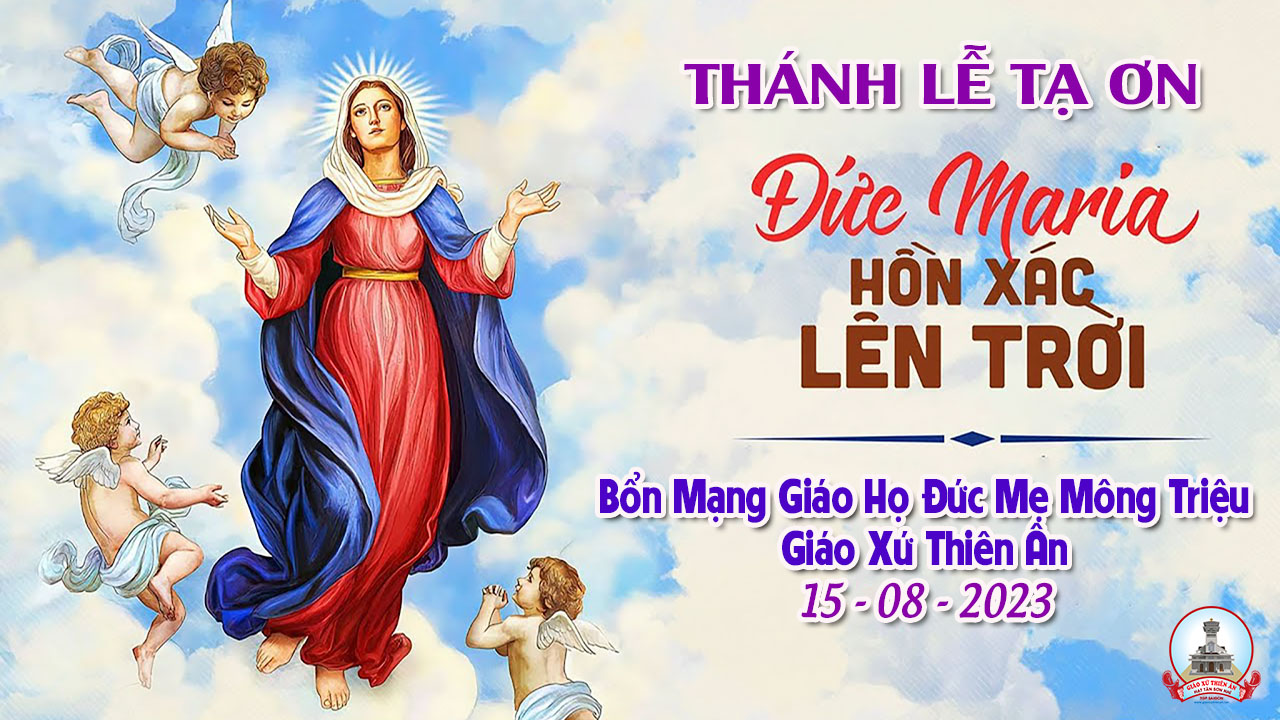 Ca Nguyện Hiệp Lễ
Cho Tình Tôi Nguyên Vẹn
Lm. Nguyễn Duy
Tk1: Ngài đến bên tôi, cho tình tôi nguyên vẹn tựa trăng rằm. Ngài đến bên tôi với tình yêu muôn vàn nồng thắm. Ngài đến bên tôi để từ đây tiếng hát ngọt ngào, để từ đây rất đỗi nhiệm mầu, để ngàn sau tôi hằng ghi dấu.
**: Ngài đến bên tôi đem mùa xuân hoa nở rộn khung trời. Từ đó trong tôi, hương hồng ân dâng trào phơi phới. Từ đó trong tôi bao niềm vui nối tiếp một đời, như biển khơi sóng vỗ tuyệt vời, cho trọn kiếp không hề lắng vơi.
Đk: Chúa ơi! Chúa đưa con về tình yêu tuyệt đối. Từ đây Chúa đưa con về mùa xuân hạnh phúc ngàn năm chẳng phai. Chúa ơi! Tháng năm mong chờ tình yêu tô thắm niềm mơ. Trái tim con này nguyện dâng lên Chúa sẽ không phai nhòa.
Tk2: Ngài chết cho tôi, cho tình yêu thơ dại của con người. Hạnh phúc cho tôi khi người yêu chính là Thiên Chúa. Để đến hôm nao trên đồi cao máu thắm chảy trào, Chúa liều thân gánh vác tủi sầu, mong tình tôi trọn vẹn cho Chúa.
**: Rồi đến hôm nay, Chúa ẩn thân nơi nhà chầu bé nhỏ. Rượu bánh đơn sơ, chính Thịt Máu Chúa để nuôi dưỡng. Tình đã cho đi, ôi tình yêu thắp sáng vào đời, đem hồng ân đến với mọi người, đem niềm vui chan hòa khắp nơi.
Đk: Chúa ơi! Chúa đưa con về tình yêu tuyệt đối. Từ đây Chúa đưa con về mùa xuân hạnh phúc ngàn năm chẳng phai. Chúa ơi! Tháng năm mong chờ tình yêu tô thắm niềm mơ. Trái tim con này nguyện dâng lên Chúa sẽ không phai nhòa.
Tk3: Ngài đến bên tôi để cùng tôi đi tìm tình yêu người. Về những phương xa nơi làng quê những người nghèo đói. Rừng núi sông sâu, hay ở đâu tiếng khóc nghẹn ngào, những người thân sống kiếp khổ sầu, để ủi an trao niềm cảm mến.
**: Ngài đến bên tôi để cùng tôi ươm đẹp tình nhân loại. Ngài hát cho tôi bản tình ca đem làn gió mới. Để đến hôm nay tôi còn nghe thế giới tìm Ngài, nghe mùa xuân sẽ mãi thật dài, nghe tình tôi muôn đời thắm tươi.
Đk: Chúa ơi! Chúa đưa con về tình yêu tuyệt đối. Từ đây Chúa đưa con về mùa xuân hạnh phúc ngàn năm chẳng phai. Chúa ơi! Tháng năm mong chờ tình yêu tô thắm niềm mơ. Trái tim con này nguyện dâng lên Chúa sẽ không phai nhòa.
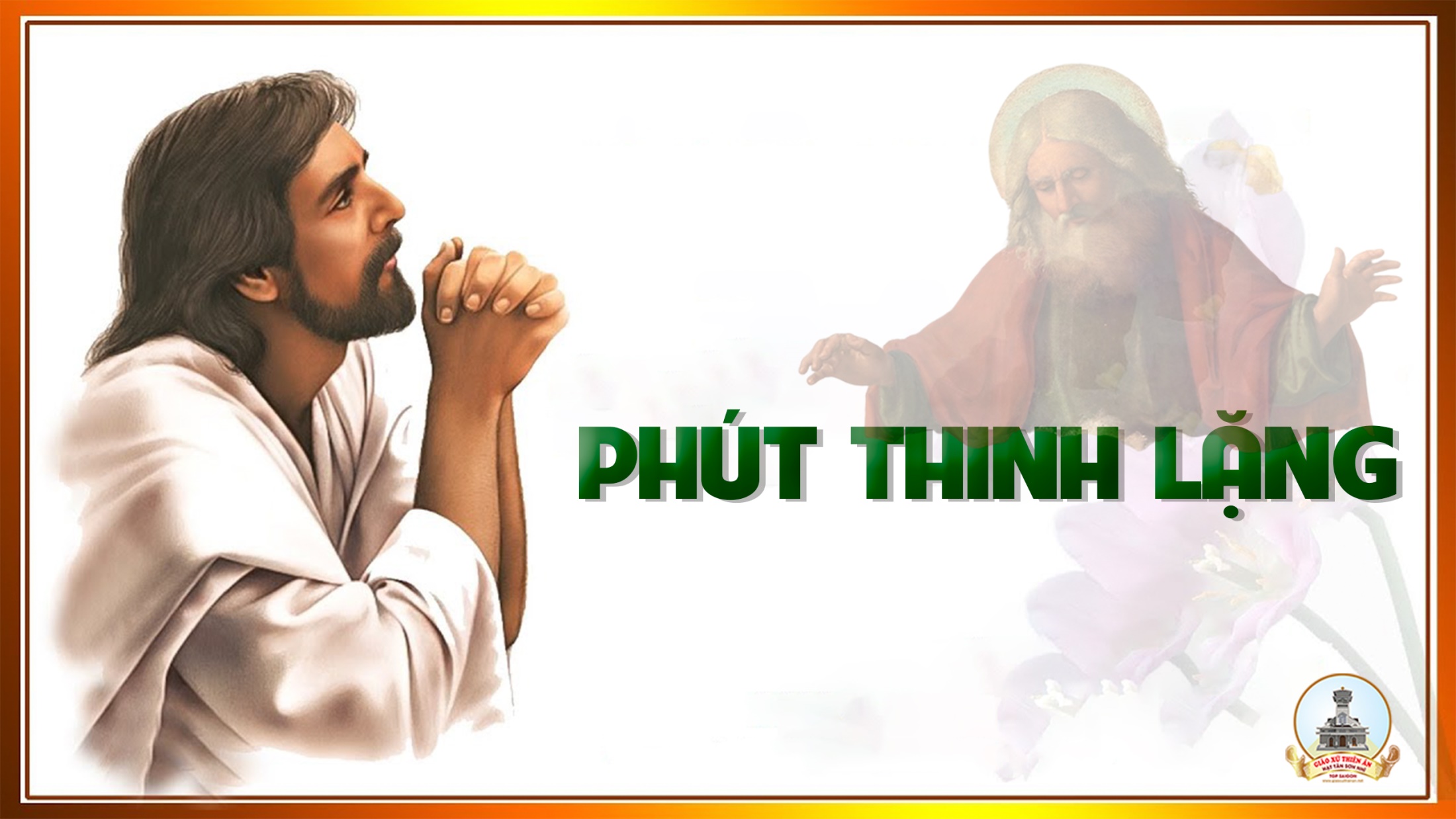 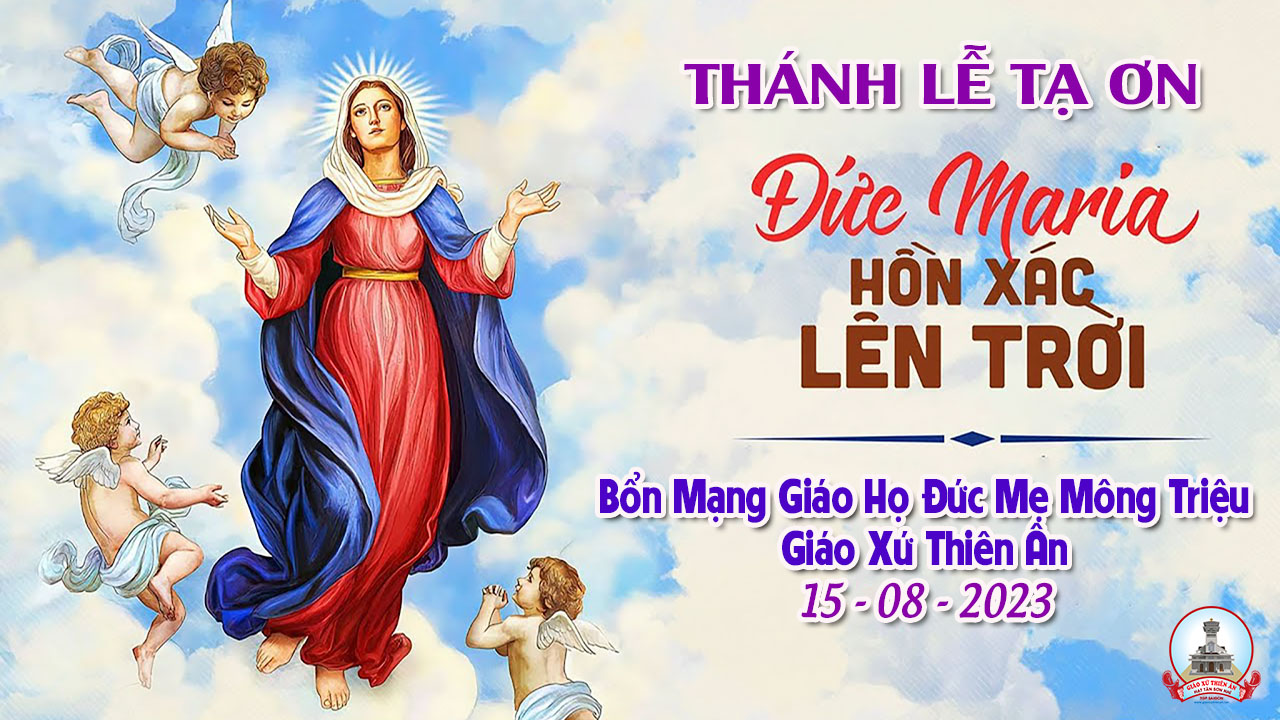 Ca Kết Lễ
Lời Cầu Cho Xứ Đạo
Lm. Văn Chi
Tk1: Mẹ ơi xứ đạo con đây, nguyện xin dâng hiến Mẹ từ bi. Xin Mẹ luôn đỡ nâng phù trì và thương dẫn dắt trên đường đi.
Đk: Mẹ Maria, xin thương đến xứ đạo con đây. Ban nguồn an bình hiệp nhất yêu thương. Mẹ luôn thăm viếng giúp đỡ mãi xứ đạo con đây. Trong tình yêu Mẹ liên kết muôn tâm hồn.
Tk2: Mẹ thương xứ đạo con đây, đoàn con liên kết trong niềm vui. Muôn người luôn sống theo gương Mẹ, niềm tin mãi sáng lên đẹp tươi.
Đk: Mẹ Maria, xin thương đến xứ đạo con đây. Ban nguồn an bình hiệp nhất yêu thương. Mẹ luôn thăm viếng giúp đỡ mãi xứ đạo con đây. Trong tình yêu Mẹ liên kết muôn tâm hồn.
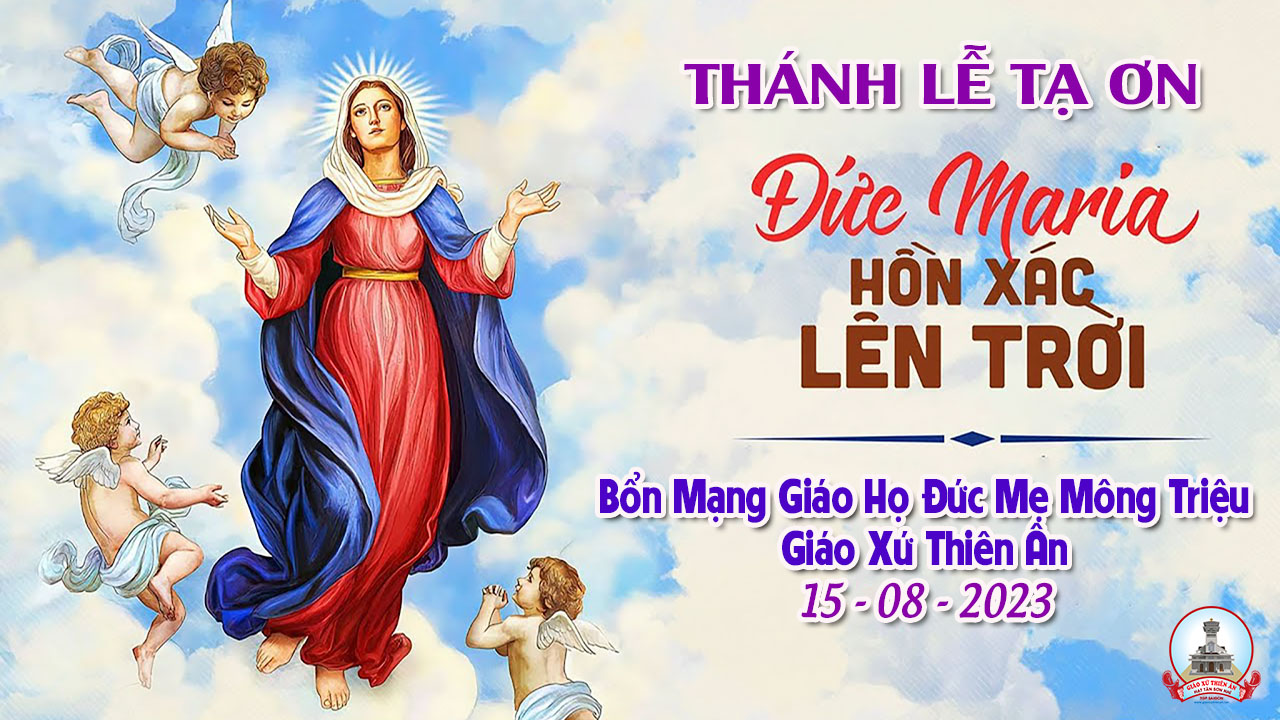